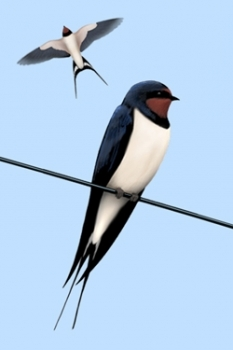 Ptaki
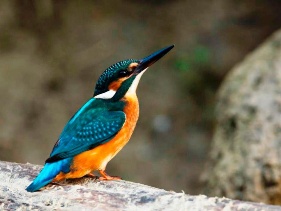 Bocian ma długie nogi i czerwony dziób.
PRAWDA!
bocian
Krowa daje białe mleko.
PRAWDA!
krowa
Wróbel ma kolorowe piórka.
FAŁSZ!
wróbel
Koń lubi jeść lody.
FAŁSZ!
koń
Wrona odlatuje zimą do ciepłych krajów.
FAŁSZ !
wrona
Lew chodzi na dwóch łapach.
Fałsz!
lew
Sikorka ma żółty brzuszek.
PRAWDA!
sikorka